Первичные источники тока
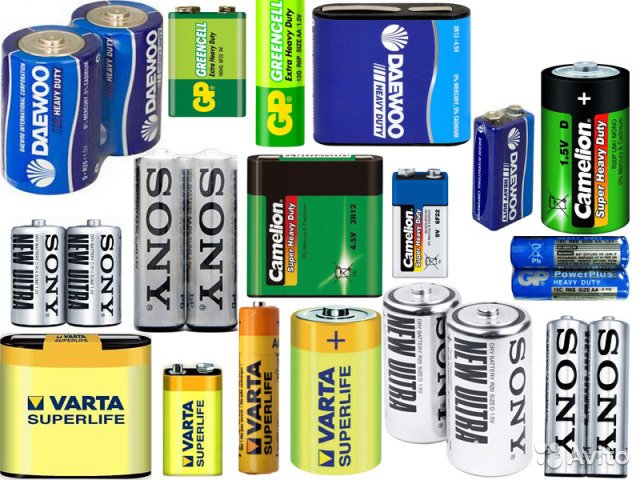 Галеева А.К.